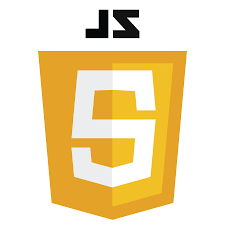 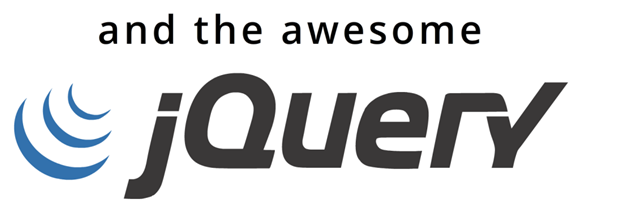 Introduction to Web programming
0731213
1
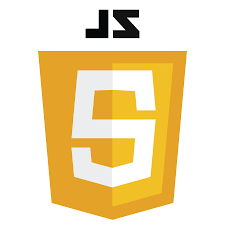 Lecture 1Javascript
Why Study JavaScript?
JavaScript is very easy to learn. No setup is required.
Widely accepted by most of the Web browsers
Interaction at client side with the user is made more interesting and easier.

Make actions in the user's browser without sending messages back and forth to the server.

JavaScript also allows your page to be interactive.

Provide responses within the Web page to various actions that your visitor takes to avoid the need to load new Web pages to respond (AJAX).
AJAX stands for Asynchronous JavaScript And XML

Considering the performance, JavaScript is fast and Reliable.
3
Introduction
JavaScript Can Change HTML Content
One of many JavaScript HTML methods is getElementById().
This example uses the method to "find" an HTML element (with id="demo") and changes the element content (innerHTML) to "Hello JavaScript":



JavaScript Can Change HTML Styles (CSS)
Changing the style of an HTML element, is a variant of changing an HTML attribute
document.getElementById("demo").innerHTML = "Hello JavaScript";                                          
document.getElementById('demo').innerHTML = 'Hello JavaScript’;

JavaScript accepts both double and single quotes
document.getElementById("demo").style.fontSize = "25px";
4
Introduction
JavaScript Can Hide or Show HTML Elements
Hiding HTML elements can be done by changing the display style
document.getElementById("demo").style.display = "none";	
document.getElementById("demo").style.display = "block";
5
Where to put JavaScript?
The <script> Tag
In HTML, JavaScript code must be inserted between <script> and </script> tags.



You can place any number of scripts in an HTML document.

Scripts can be placed in the <body>, or in the <head> section of an HTML page, or in both.
<script>document.getElementById("demo").innerHTML = "My First JavaScript";</script>
6
JavaScript Functions
A JavaScript function is a block of code designed to perform a particular task.
A JavaScript function is executed when "something" invokes it (calls it).



A JavaScript function is defined with the function keyword, followed by a name, followed by parentheses ().

Function names can contain letters, digits, underscores, and dollar signs (same rules as variables).
The parentheses may include parameter names separated by commas:(parameter1, parameter2, ...)
The code to be executed, by the function, is placed inside curly brackets: {}
function myFunction(p1, p2) {    return p1 * p2;              // The function returns the product of p1 and p2}
7
JavaScript Events
HTML events are "things" that happen to HTML elements.
When JavaScript is used in HTML pages, JavaScript can "react" on these events.
<element event='some JavaScript’>
<input type=text onmouseover="document.getElementById('demo').innerHTML = ‘Hello’ "/>
<input type=text onmouseover=“changeText()"/>
8
Common HTML Events
9
JavaScript Example
<html>
<head>
<script>
function changeText1() 
{document.getElementById("demo").innerHTML = "Your mouse is here.";}

function changeText2() 
{document.getElementById("demo").innerHTML = "Your mouse left.";}

</script>
</head>
<body>
<h1>A Web Page</h1>
<p id="demo">A Paragraph</p>
<input type=text onmouseover="changeText1()" onmouseout="changeText2()"/>
</body>
</html>
10
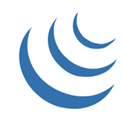 Lecture 2JQuery
What is jQuery?
jQuery is a lightweight, "write less, do more", JavaScript library.
The purpose of jQuery is to make it much easier to use JavaScript on your website.
jQuery takes a lot of common tasks that require many lines of JavaScript code to accomplish, and wraps them into methods that you can call with a single line of code.
jQuery also simplifies a lot of the complicated things from JavaScript, like AJAX calls and HTML manipulation.
The jQuery library contains the following features:
HTML manipulation
CSS manipulation
HTML event methods
Effects and animations
AJAX
Utilities
12
Adding jQuery to Your Web Pages
Two ways
Download the jQuery library from jQuery.com


Include jQuery from a CDN (Content Delivery Network), like Google
<head><script src="jquery-3.2.1.min.js"></script></head>
<head><script src="https://ajax.googleapis.com/ajax/libs/jquery/3.2.1/jquery.min.js"></script></head>
13
jQuery Syntax
The jQuery syntax is tailor-made for selecting HTML elements and performing some action on the element(s).
Basic syntax is: $(selector).action()
A $ sign to define/access jQuery
A (selector) to "query (or find)" HTML elements
A jQuery action() to be performed on the element(s)
Examples:
$(this).hide() - hides the current element.
$("p").hide() - hides all <p> elements.
$(".test").hide() - hides all elements with class="test".
$("#test").hide() - hides the element with id="test".
14
jQuery Selectors
The element Selector: The jQuery element selector selects elements based on the element name.

The #id Selector: The jQuery #id selector uses the id attribute of an HTML tag to find the specific element.

The .class Selector: The jQuery class selector finds elements with a specific class.
$("p").hide();
$("#test").hide();
$(".test").hide();
15
jQuery Events
Ready Event: This is to prevent any jQuery code from running before the document is finished loading (is ready).
$(document).ready(function(){
    $("p").click(function(){
        $(this).hide();
    });
});
16
Set Content and Attributes
text() - Sets or returns the text content of selected elements
html() - Sets or returns the content of selected elements (including HTML markup)
val() - Sets or returns the value of form fields
 attr()- Sets or returns the value of element’s attributes.
$(“p").click(function(){    $("#test1").text("Hello world!");});$(“p").click(function(){    $("#test2").html("<b>Hello world!</b>");});$(“p").click(function(){    $("#test3").val("Dolly Duck");});							  CSS
17
access and manipulate elements and attributes
Get: text(), html(), val(), and attr(): details 
Set: text(), html(), val(), and attr(): details
Add: append(), prepend(), after(), and before(): details
Remove: remove() and empty(): details
Get and Set CSS: addClass(), removeClass(), and toggleClass(): details
Get and Set CSS: css(): details
Dimensions: width(), height(), innerWidth(), innerHeight(), outerWidth(), and outerHeight(): details
18
jQuery Example
<html>
<head>
<script src="https://ajax.googleapis.com/ajax/libs/jquery/3.2.1/jquery.min.js"></script>
<script>
$(document).ready(function(){
    $("p").click(function(){
        $(this).hide();
    });
});
</script>
</head>
<body>
<p>If you click on me, I will disappear.</p>
<p>Click me away!</p>
<p>Click me too!</p>
</body>
</html>
19
References
https://www.w3schools.com/
Robin Nixon, Learning PHP, MySQL, JavaScript, and CSS, 2013
Mike McGrath, PHP & My SQL in easy steps, 2012.
The End